Mindfulness 101
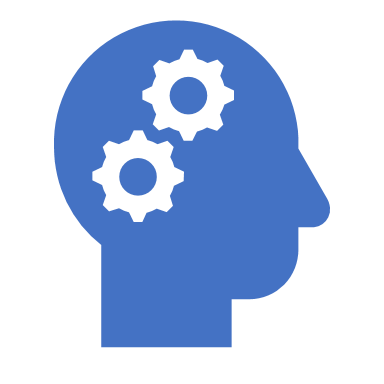 The Basics of Mindfulness
Crossroads Counseling Services, LLC
Mindfulness Defined
So many definitions….
Awareness, present, moment to moment, intentional, engaging, participating, using senses, observing, attending, open, honest, 

Jon Kabat-Zinn
		“Mindfulness means paying attention in a particular way: on purpose, in the present moment, and nonjudgementally”
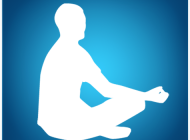 Formal and Informal Practice
Formal mindfulness practices include breath awareness, body scan, mindful eating, mindful walking, mindful yoga or stretching, sound awareness, thought awareness, lovingkindness and seated awareness. This is the core of what you do both in class and as homework in an 8-week mindfulness-based stress reduction (MBSR) program.

Informal mindfulness is paying attention on purpose in the present moment without judging something that is happening in everyday life. Learning to breathe and not get triggered during a disagreement, getting undermined at work, or supporting someone else who is suffering are some clear times for this. Informal mindfulness may be as simple as being “in the zone” while exercising, being fully present while brushing teeth, chopping vegetables, washing the car, completing a task at work… or listening to another person fully and completely, without planning what to say next or whether what they are saying rings true for you or not
How do we make the shift?
7 Attitudes of Mindfulness (Jon Kabat-Zinn)
1)	NON-JUDGING
Be an impartial witness to your experience. Observing without judging helps you see what is on your mind without editing or intellectualizing it, or getting lost in your thoughts.
2)	NON-STRIVING
No goal other than to be yourself. It is not about achieving bliss, relaxation or anything else.
3)	ACCEPTANCE
A willingness to see things the way they are. By fully accepting what each moment offers, you are able to experience life much more completely.
4)	LETTING GO
Of thoughts, ideas, things, events, desires, views, hopes and experiences, both pleasant and unpleasant. Allowing things to be as they are, without getting caught up in our attachment to or rejection of them. It means to give up resisting or struggling and allowing things to be as they are. Watching your breath as it goes in and out is an excellent starting place for this practice of letting go.
7 Attitudes of Mindfulness (Jon Kabat-Zinn)
5)	BEGINNER’S MIND
Free of expectations from past experience. Remove the attachment of the past and just be.  Watch the moments unfold, with no agenda other than to be fully present.  Use the breath as an anchor to tether your attention to the present moment.
6)	PATIENCE
Remembering that things must unfold in their own time. An alternative to the mind’s restlessness and impatience. Not letting our anxieties and desire for certain results dominate the quality of the moment.
7)	TRUST
In yourself and your feelings. A feeling of confidence that things can unfold within a dependable framework that embodies order and integrity.
Ways to Practice Mindfulness
Apps:  Calm, Insight Timer, Headspace, Aura, Breethe, Buddhify, Smiling Minds

Breath Awareness:

Body Scans:

Yoga:

Mindful Eating:

Everyday Informal Practice: Utilize all senses to be present and participate in the moment
Benefits of Mindfulness Practice
Benefits of regular mindfulness practice include:
Reduced anxiety and depression symptoms
Improved clarity and concentration
Better sleep
Improved self-control
Improved emotional intelligence
Reduce chronic pain
Experience of being calm and internally still
Experience of feeling connected
Video and Exercise
https://www.youtube.com/watch?v=JDSIfNLlFds

Exercises:
	Mindful Eating
	Body Scan
	Mindful Walking
	Lovingkindness
	Seated Awareness